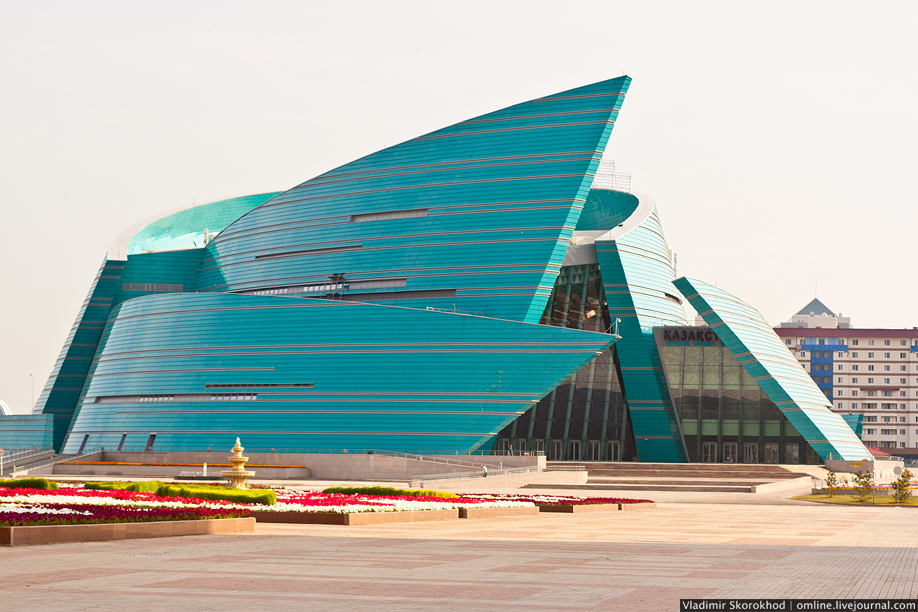 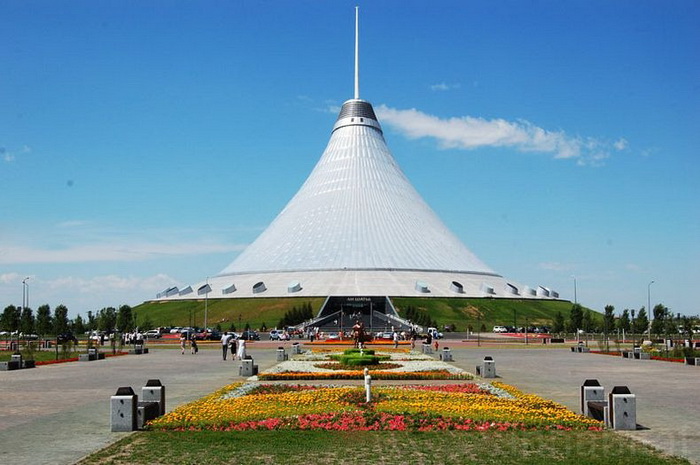 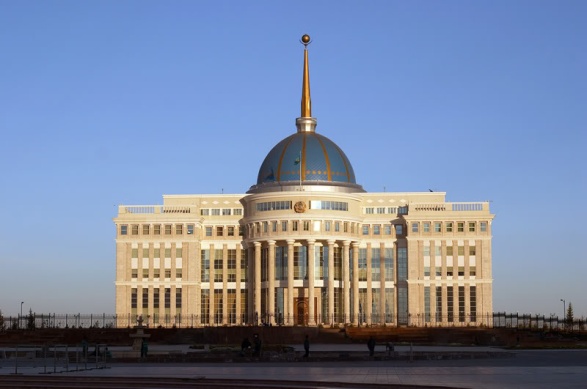 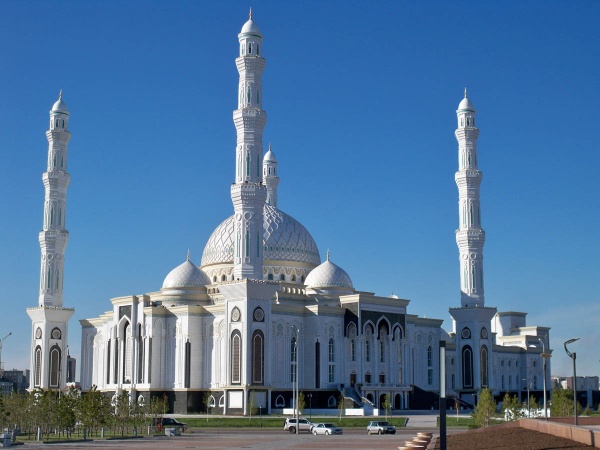 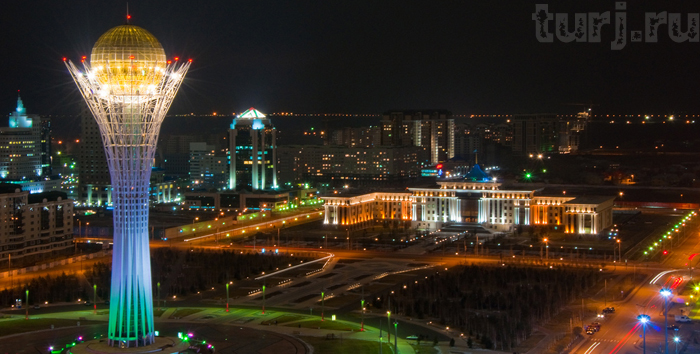 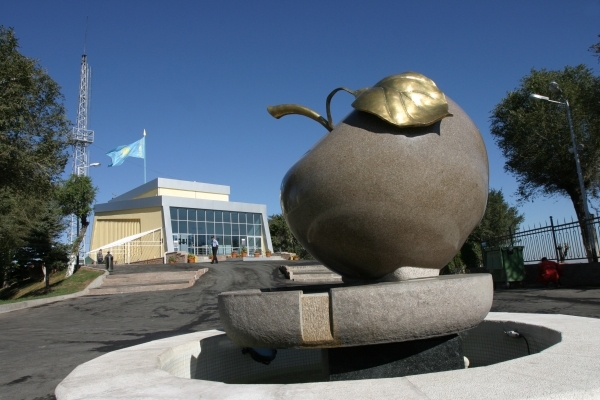 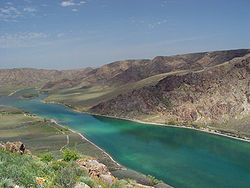 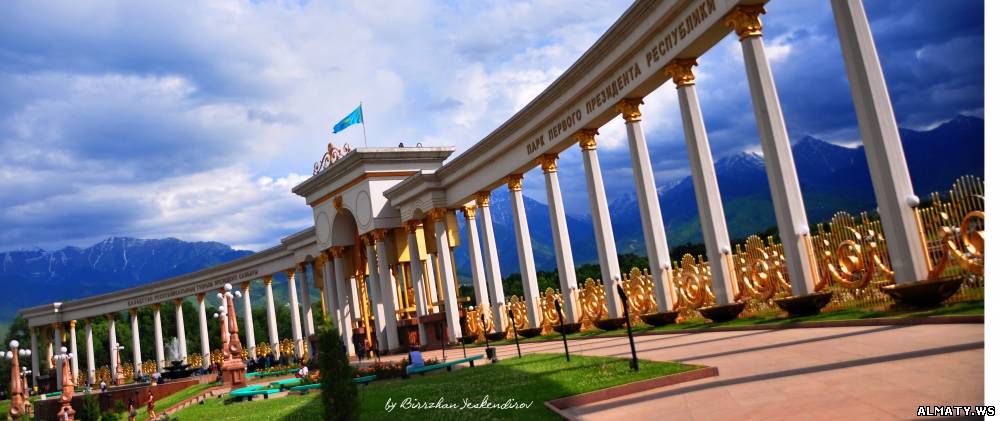 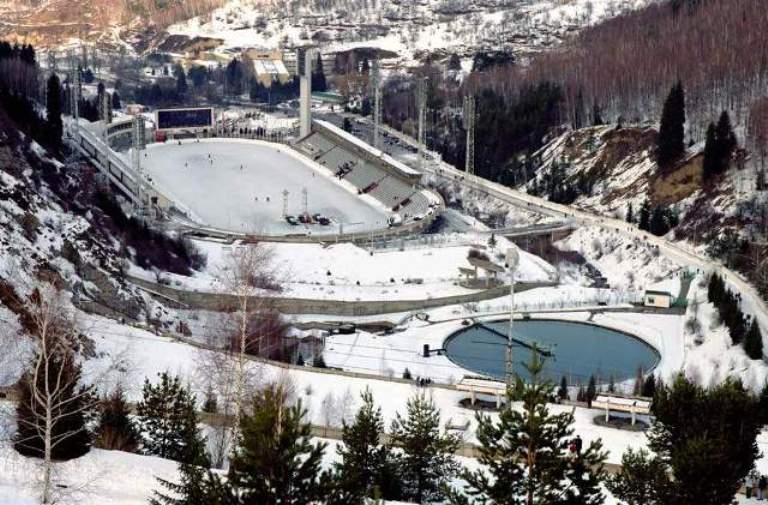 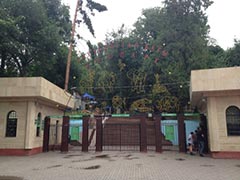 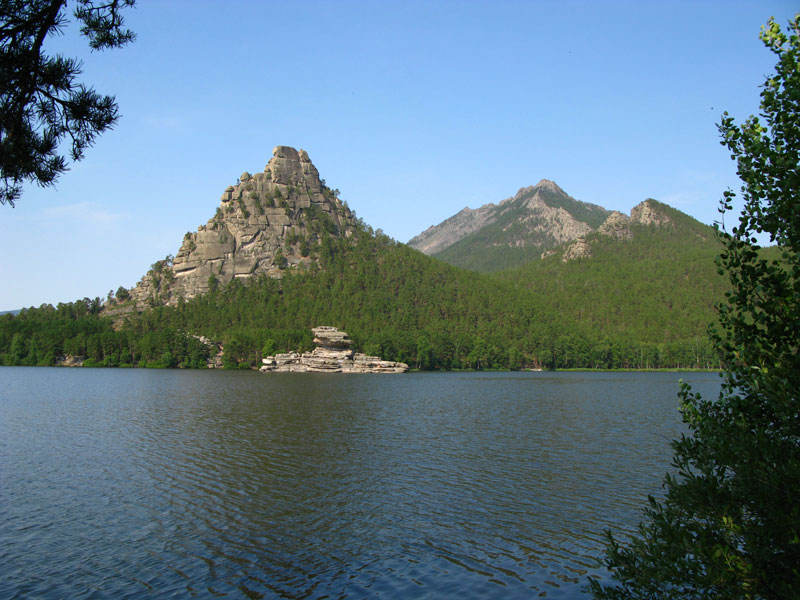 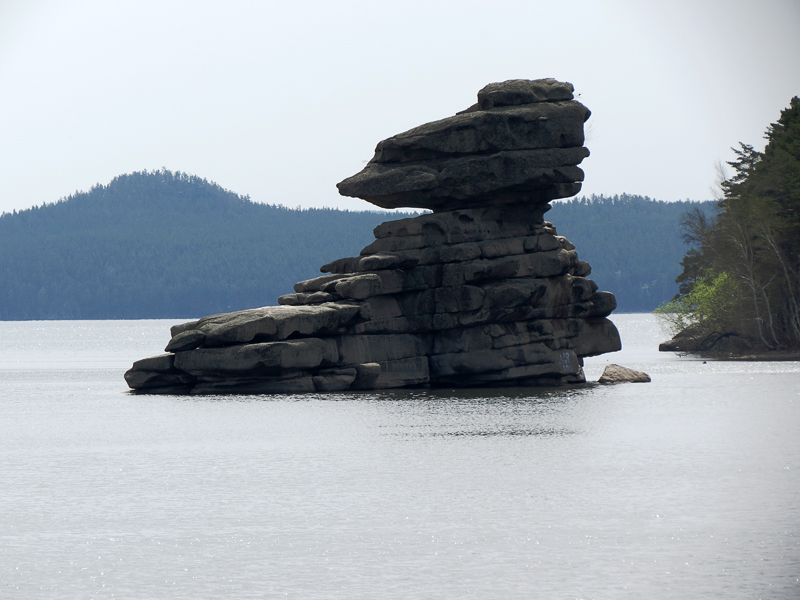 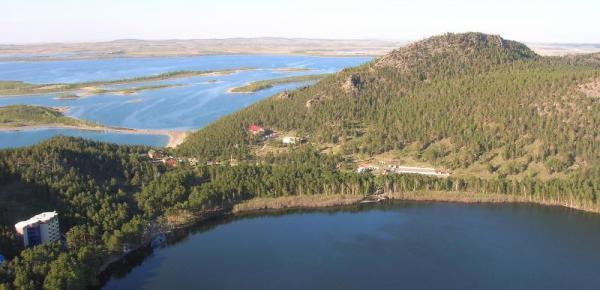 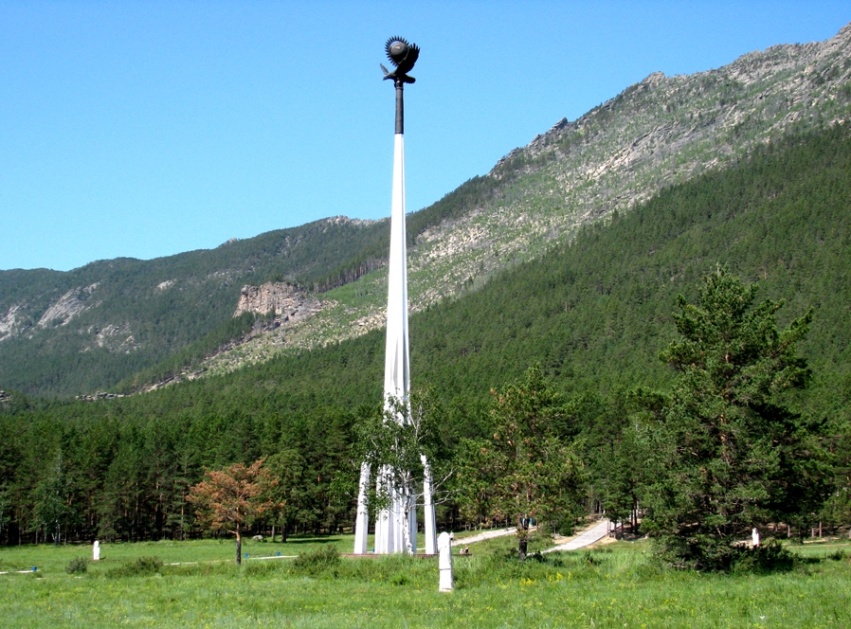 Moved, appear, fast, banks, columns, monuments, founded.1) Every river has two … .2) In 1703 Tsar Peter … a new city near the Baltic Sea.3) The tall … make the theatre look very beautiful.4) Do you know that there are … to animals in different places of theworld?5) The capital … from Moscow to St Petersburg and then back toMoscow.6) More and more new theatres and museums … in our city every year.7) Everything around us changes very … .
Keys
1. banks2/ founded3/ columns4/ monuments5/ moved6/ appear7/ fast.